Лесков Николай Семенович
Левша
16.2.1831 – 5.3.1895
русский писатель большого разнообразия жанров
великий мастер сказа
известен как замечательный рассказчик и редкий знаток языка
его главная тема - Россия, русский человек и его черты характера
в творчестве можно видеть его глубокий интерес к жизни русского народа
одним из любимых авторов Лескова был Гоголь
свойства леcковской прозы: сказочные мотивы, сплетение комического и трагического

особенностью Лескова Горький считал то, что он всегда писал о русском человеке как «о человеке данной страны»
этот сказ написан «особой языковой манерой»

в нём запечатлена талантливость,  творческая одарённость русского народа

автор пишет о талантливых тульских мастерах, которые подковали блоху, сделанную в Лондоне, и на каждой    подковке выгравировали имя мастера
незаметно шутка переходит в размышление Лескова об одарённости его народа и свойственном ему глубоком патриотическом чувстве

сказ описывает время правительства царя Александра Павловича и царя Николая I

тоже известен как „Сказ о тульском косом Левше и стальной блохе“
История произведения
Лесков впервые услышал легенду от старого оружейника, тульского выходца в Сестрорецке в 1878 году

из легенды Николай Семёнович создал своё произведение
Император Александр I купил от англичан маленькую стальную блоху, которая умела танцевать. После его смерти новый царь Николай I приказал Платову найти мастера, который бы придумал нечто, что могло превзойти по замыслу эту блоху. В Туле Платов нашёл мастера Левшу, который её подковал. За это Левша получил орден от царя и уехал в Англию показать это изобретение. По пути домой он поспорил с полшкипером, что перепьёт его. Рассказ заканчивается смертью Левши, который умер от отравления алкоголем.
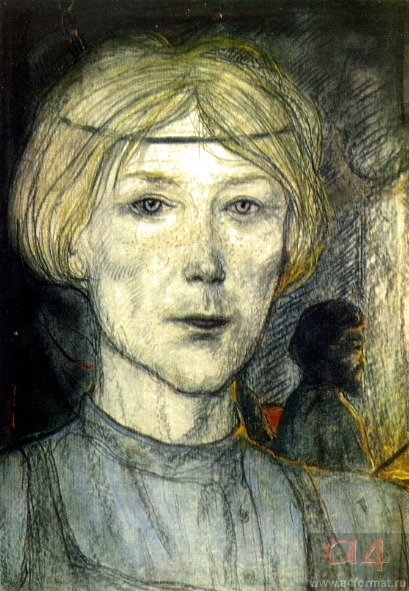 перед смертью Левша ещё скажет, что у англичан ружья кирпичом не чистят

К сожалению, слова Левши так и не смогли передать Николаю I.
В последней части книги написано: „Eсли бы слова Левши сказали русскому царю, война в Крыму кончилась совсем иначе..“